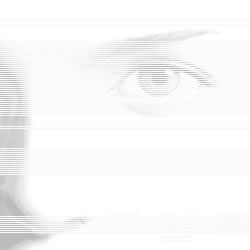 新闻短评
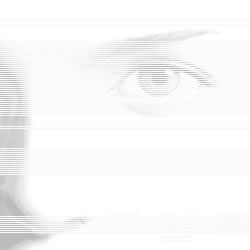 学习目标
1. 了解新闻短评的内涵、特点和写作要求；
    2. 提高认识能力，学习写作新闻短评。
【内涵和特点】
新闻评论被称作是“报纸的心脏”，而短评则被称作是新闻评论中的“轻骑兵”，它是一种篇幅短小、内容集中、简明扼要的新闻评论文章。其特点是形式短小精悍、内容鲜明独到、语言生动活泼。
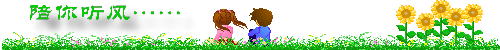 【写作示例】
台上他讲，台下讲他  汪道衍
    ……现实生活中类似的事情常常可以见到：一个人在台上讲的和他在实际中做的不一样，结果就会导致“台上他讲，台下讲他”的场面。实践证明，以“声”作则必不成则。叫台下做到的，台上的人必须首先做到。否则，当他在台上讲的时候，就不仅难以制止台下讲他，而且有损于党的原则的严肃性。如果在台上只背“台词”，和自己的行动是两码事，那么台下的人只会把他当成一个“演员”，而不会把他当成一个党员。
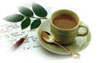 【写作示例及分析】
台上他讲，台下讲他（标题） 汪道衍
    ……现实生活中类似的事情常常可以见到：一个人在台上讲的和他在实际中做的不一样，结果就会导致“台上他讲，台下讲他”的场面。（概述事实及后果）实践证明，以“声”作则必不成则。（提出观点）叫台下做到的，台上的人必须首先做到。否则，当他在台上讲的时候，就不仅难以制止台下讲他，而且有损于党的原则的严肃性。（正反结合，分析危害）如果在台上只背“台词”，和自己的行动是两码事，那么台下的人只会把他当成一个“演员”，而不会把他当成一个党员。（假设论证，分析危害）
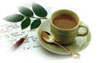 【写作要求与技巧】
①提取要素，概述事实。
②选取角度，提出观点。 ③阐述观点，以理服人。
④注意格式，表达简练。
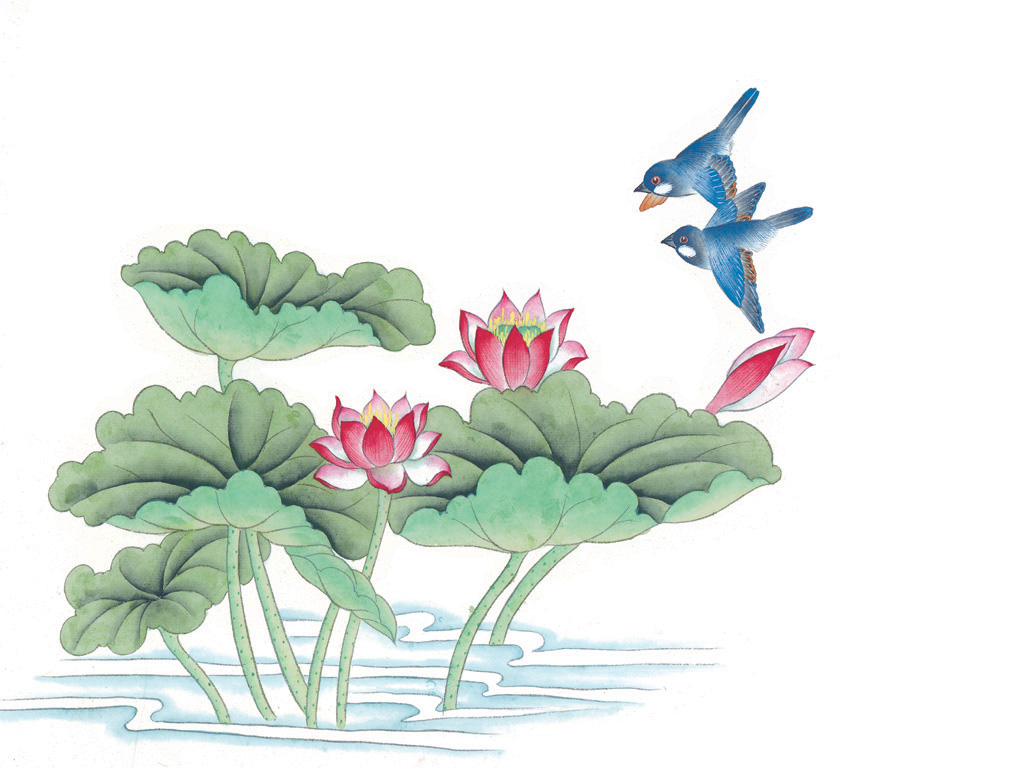 基本思路：
第一步：熟悉新闻，巧选评论角度
第二步：综合事实，精拟标题
第三步：引述材料，摆出现象（叙）
第四步：从现象中提取论述的观点（评）                           
第五步：分析论证观点（析）、提出倡议（结）
     (分析原因\揭示本质\剖析危害或好处\分析作用\点明启示\应对措施\注意联系实际)
第六步:提出倡议（结）
要联系实际，紧紧围绕论点，运用各种论证方法。
写作示范
请以下面的新闻为素材,写一篇短评。
   《新京报》2月3日报道，北京731路公交车上,一名外国乘客因其提出违规停车的要求遭到拒绝而对该车的司机与售票员破口大骂为“中国猪”，司机和售票员笑脸相迎，他们严格遵守公交公司的《员工守则》，做到了“打不还手，骂不还口”。
选取写作角度：
 （对于司机和乘务员的忍让，你持何态度？）
（一） 反对忍让
1.触及到了人格及民族尊严。
2. 助长了邪恶风气。  
3.《员工守则》漠视了员工的名誉权、生命健康权等基本权利。
 （二）赞成 忍让
1.表现了一个大国公民的气度和修养。
2. 以暴治暴不利于构筑和谐的社会环境
新闻短评示例

第二步：彰显主旨的标题
       “打不还手、骂不还口” 的尴尬
       
        遵循守则与保全人格的对立统一
 
    拟标题关键：其一，彰显主旨；
                其二，牵引短文。
第三步：简要适用的叙事
       公交车上的顾客无理取闹,而司机乘务员却只能笑脸相迎,信守“打不还手、骂不还口” 的《员工守则》。
    
    叙事关键：三言两语，直接切题。
第四步：精到深刻的评论
       “打不还手、骂不还口”的守则首先是“利润至上”思维模式的产物。
      “打不还手、骂不还口”的守则打上了官本位的烙印。
      “打不还手、骂不还口”的守则实际上侵害了员工的生命权、人权。
   
 评论关键：其一，深刻；其二，集中。
动因
本质
危害
第五步：融情于理的小结
    这一守则对个体而言，不能保护弱势群体的合法权利，于情不容；对社会而言，不但不能伸张正义，反而助长了邪恶者的气焰，于理不合。那么，“打不还手、骂不还口”此类的职业守则应该废止。
     小结关键：收束全文、融情于理。
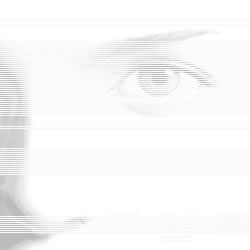 二、方法总结
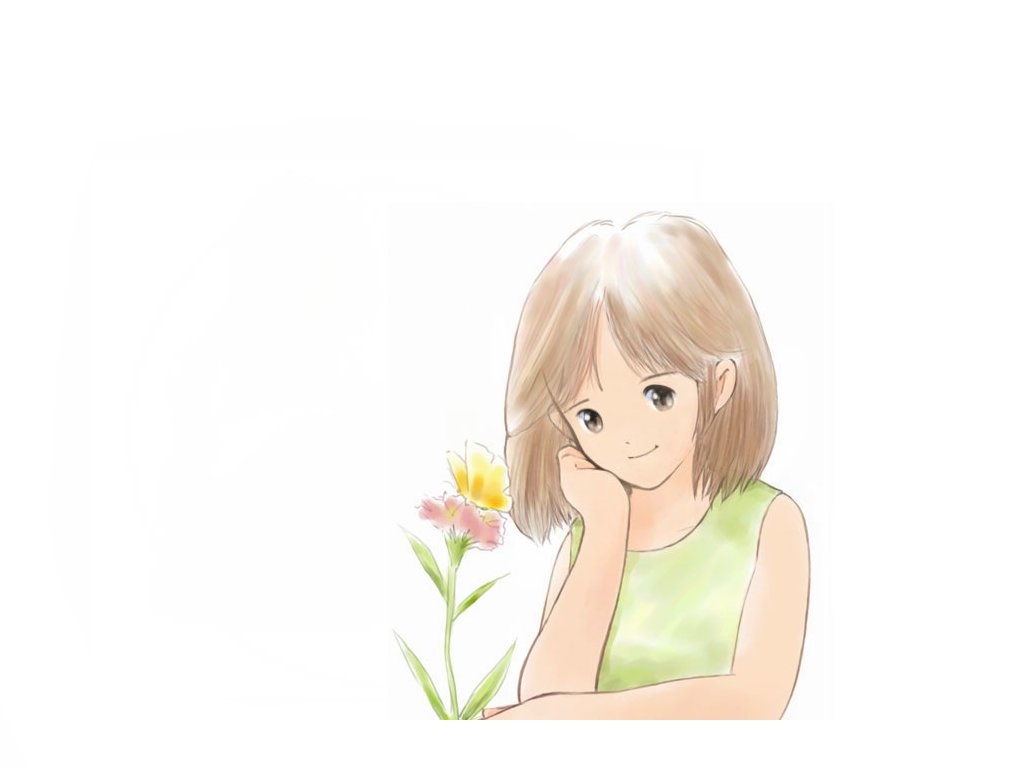 一要切中要害，直指新闻本质
一则新闻之所以成为新闻，最重要的是它背后所折射出来的深层次的东西。在阅读新闻的时候，不能只关注到新闻的表面，更应该透过表面看到新闻的背后。只有抓到了新闻的本质，才有可能准确提炼观点。要单刀直入，尖锐而不偏激，评得有力，点到痛处。　如对报道北京井盖丢失严重的新闻《井盖之惑》发表的短评：　　
天天带着小心生活，出门总低着头走路，总不是办法吧？根本的解决办法还是保护井盖。　　负有保护井盖职责的部门多达19个，该保护好了吧？事实却正相反——谁都有责任，意味着谁都可以不负责任，这正应了一句老话：鸡多不下蛋。　　
百字点出这则新闻的实质，特别值得相关部门的深思——何以鸡多不下蛋？这样的评论自然能让读者弥久而记忆犹新。
二要选好点评角度，观点新颖
一则新闻往往可以从不同角度解读，在评论时要用独到的眼光，深入地思考，表达自己独到的见解。阐明自己的观点时要直接，少绕弯子。在展开论述的时候，应该简要列举与这个事件相似的例子来加强说服力。　　比如针对10月4至6日温家宝总理访朝期间特意祭拜了包括毛岸英在内的长眠在朝鲜的志愿军英烈这则新闻。我们可以从不同角度进行评论。　　
评论一：建议祖国每年拜祭这些英雄英烈,正因为他们牺牲了自己宝贵的生命,才换来今天祖国的强大和人民的幸福。澳大利亚每年数以百计的人(包括官方、民间)去土耳其、法国拜祭那些为自由、和平牺牲的澳洲人，让人们永远不要忘记他们。　　
评论二：温总理一方面是在表明富强的中国人民永远不会忘记那些为了和平而献出生命的英烈，但也是用这温和而不失威严的行为告诉朝鲜政府，“吃水不忘挖井人”，朝鲜能有今日的和平，与中国多年的大力支援是密不可分的。　　这两则评论角度不一样，观点各有不同，但很明显第二则短评更多地显示出了作者思考的独特和视角的与众不同，自然能得到高分。
三 要评得有理，不可胡搅蛮缠
好的短评应做到导向鲜明、事理清晰、鞭辟入里，以理服人、发人深省。针对新闻事件，我们要高屋建瓴，从法、理和情的角度去看待，然后旗帜鲜明地把我们或褒或贬的态度表述出来，那样评的导向也就十分明晰了：或引导人们向善，或劝诫人们警醒，或引起人们深思……切不可凭空漫说，言不及义，无理取闹。在“毒奶粉”事件曝光之后，全国舆论皆对黑心厂家进行揭露与批判，但也有人说为了支持民族品牌，是中国人就得支持三鹿，还把西方攻击和爱国扯了进去。
三 要评得有理，不可胡搅蛮缠
在“毒奶粉”事件曝光之后，全国舆论皆对黑心厂家进行揭露与批判，但也有人说为了支持民族品牌，是中国人就得支持三鹿，还把西方攻击和爱国扯了进去。点显然于法于理于情都说不过去，为了支持所谓“民族品牌”，竟要牺牲十三亿同胞的生命健康，这类不负责任的言论自然要受到批评，当然不可能得到高分。
四要评得生动、幽默风趣。
新闻短评要讲究艺术性，看准了问题后，我们还要选择表述的角度，做到生动形象，文采斐然，言简意赅，使人耳目一新，具有感染力和说服力。语言要活泼、生动，多用群众的话语，切忌知识分子腔调，否则语言陈旧、老套、死板，令人生厌。　　
新闻《女子城管队》：“昆明市成立女子城管执法队，十五名选拔出来的队员训练有数、形象良好,其主要职责为在重大、突出的执法行动中打头阵，先去进行说服教育和情绪安抚，便于之后执法工作的开展，避免暴力冲突。有关人员希望此柔性执法‘或能消除一些暴力抗法的隐患’。”　　
有人如此点评：如何化解城管的暴力执法，民众的暴力抗法？某著名医生讲：治箭伤就是剪掉箭尾。对于这个问题嘛，就是让美丽的姑娘们上岗，用秋波勾人，用脸蛋诱人，用笑脸动人，柔性执法呗！（语言风趣幽默，并且一针见血，让人读之回味无穷。）
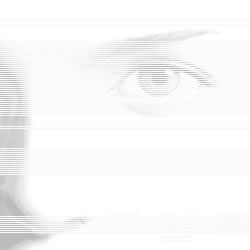 三、课堂训练
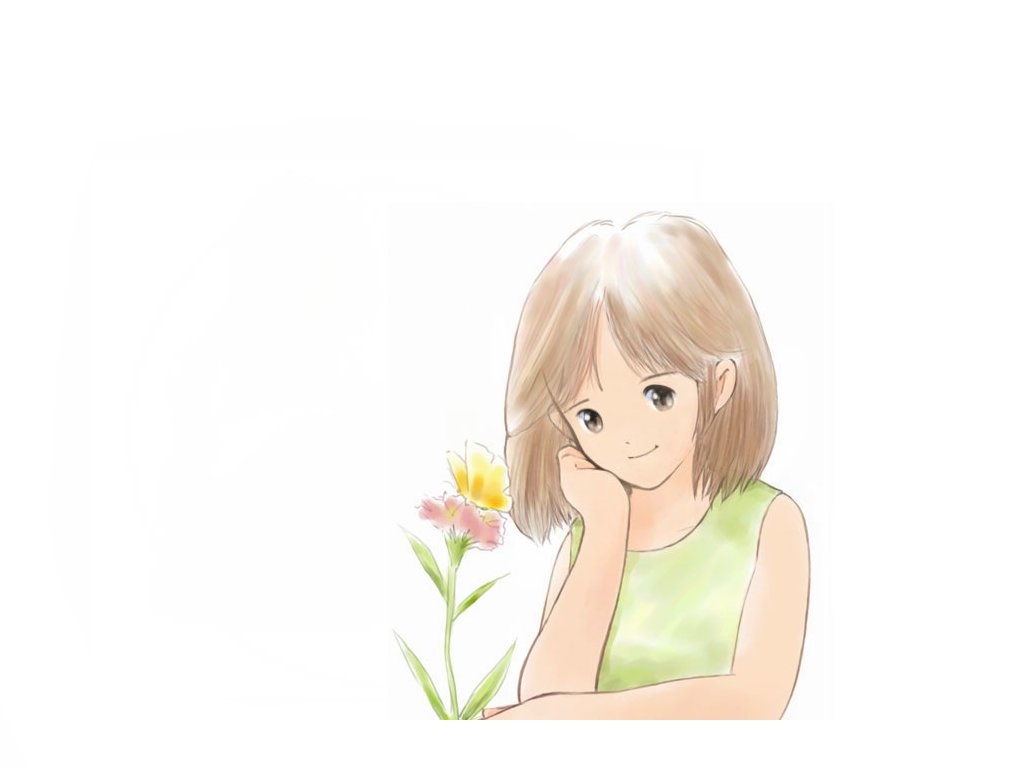 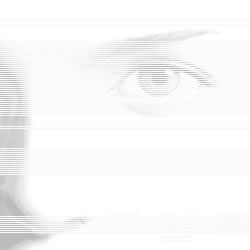 【事件概述】
      当地时间24日13时，日本福岛第一核电站启动核污染水排海。东京电力公司24日在临时记者会上宣布，今天核污染水排放量预计为200到210吨，每天排放情况在次日公布。这一行为遭到无数国家与地区谴责，而这一动作绝不仅仅是生态环境的破坏，更是对全球海洋生态链的威胁。
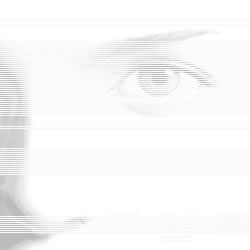 【新华时评】
       从既往侵略战争历史看，日本是有隐瞒和抹杀“加害”行为“基因”的。而此次，日本行为的“加害”对象是全球海洋环境。大海不会发声，但国际社会不应沉默。日本政府强排核污染水，是对历史、对全球海洋环境、对全人类健康和对子孙后代不负责。如果一意孤行，日本恐将永远背负蓄意祸害海洋环境的恶名。
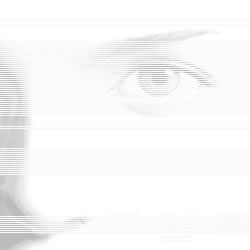 【红网评论】
      日本强行排放核污水是不负责任的表现，更是对全球环境、全球公约、全球责任的挑战。打开“潘多拉魔盒”容易，但是要弥补其带来的灾难性后果却需要全人类的共同努力。对于日本强排核污水入海的行为，全世界的眼睛都在盯着，而对于这一行为的评价，也将被永远镌刻在人类历史的耻辱柱上。